Modulo 1 Sviluppare competenze interculturali attraverso la consapevolezza culturale e un'efficace comunicazione interculturale
Unità 2
Sviluppare la consapevolezza culturale
Modulo 1 Unità 2
Contenuto unità
Introduzione dei concetti di identità, cultura e competenza interculturale
Esplorarecome il proprio background culturale ha modellato la propria identità e la propria vision del mondo, creando bias culturali
Il Modello Iceberg della cultura 
Modelli di cultura essenzialistie non-essenzialisti
Diversi aspetti delle competenze culturali per gli student e I partecipanti ai progetti IFP e le sfide da affrontare nei contesti di mobilità IFP
IL MOMENTO DELLE ATTIVITA’
NUMERO ATTIVITà: 1.2.1

TITOLO ATTIVITà: Riconoscere che l’identità personale, le credenze, le attitudini e la cultura hanno un impatto sul nostro comportamento
DURATA ATTIVITà: 5 minuti
Sviluppare la consapevolezza culturale
Prima che un individuo inizi a esplorare la competenza culturale, è importante considerare:
Il senso di identità personale dell’individuo
Il background culturale dell’individuo
Questi aspetti delle nostre personalità sono sempre presenti, anche quando non ne siamo consapevoli. Dovremmo esserne consapevoli, comprendere ed essere responsive nella misura in cui potrebbero emergere in qualsiasi bias che gli individui potrebbero presentare in qualsiasi contest interculturale.
IL MOMENTO DELLE ATTIVITA’
Numero attività: 1.2.2

Titolo attività: Un’introduzione all’idea di ‘identità’

Durata attività: 40 minuti

Commenti: Determinare gli elementi che descrivono la nostra identità legale, nazionale e personale
Cosa modella la mia identità?
Il formatore fornirà un set di carte e una matrice 
Lavorare in gruppi per ordinare le cartenegli spazi più adatti della matrice
Qualsiasi carta che secondo il gruppo non è possibile collocare dovrebbe essere lasciata da un lato 
Una volta completato il compito, fotografare il risultato per postarlo nella Discussione online
Discussione
È stato difficile/impossibile collocare alcune carte?
quali?
perché?
Guardare di nuovo gli item collocate sotto la voce ‘legale’. 
Quali diritti sono una conseguenza dell’avere questi item? 
Di quali obblighi che derivano da questi item sei responsabile ?
Discussione
Guardare ora gli item sotto ‘nazionale’ e ‘personale’. 
Nessuno di questi item porta Avanti richieste simili o veicola diritti simili a quelli sotto ‘legale’? 
Quanto è facile per le persone descivere l’identità di una persona guardando gli itemsotto la voce ‘legale’?
E invece rispetto agli item ‘personale’ e ‘nazionale’?
Messaggi chiave
Le cose che possediamo possono essere considerate dei marker della nostra identità, in particolare quelli che abbiamo scelto per noi stessi.
In modo simile, le cose che facciamo e I ruoli che ricopriamo ci possono aiutare a descrivere la nostra identità.
Ognuno di noi può ricoprire molti ruoli nella vita, dunque la nostra identità è multisfaccettata; possiamo lamentarci di non averne una sola, ma di avere identità multiple.
Identità multiple
Zia per la figlia di sua sorella
Figlia per sua madre vedova
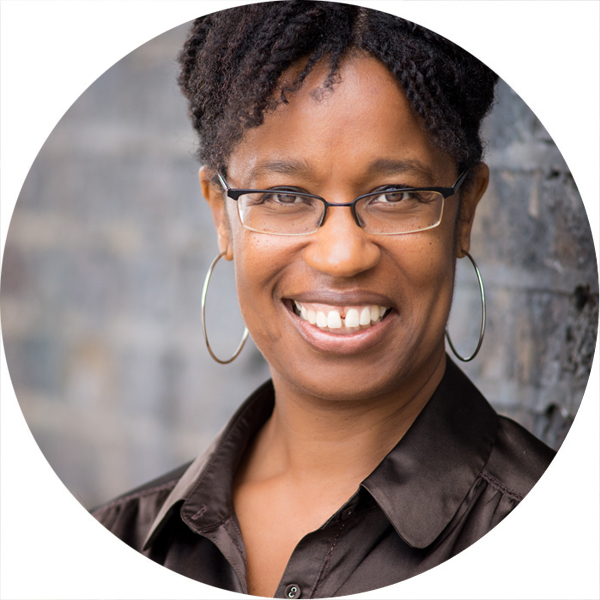 Custode presso la sua parrocchia
Partner di badminton per la sua amica Sonya
Madre dei suoi tre figli adolescenti
Moglie da 17 anni di suo marito Peter
Rappresentate dei docenti presso la London high school
Cognata di Richard
La mia identità multipla
Lavorare in coppie
Il formatore etichetterà uno di voi come‘A’ e l’altro come ‘B’
Raccontare all’altro I diversi apetti della propria identità
A riporterà le aree comuni
B riporterà le aree di differenza
Domanda chiave 1
Perché è così importante considerare quegli aspetti dell’identità che abbiamo in comune così come quelli che sono divergenti?
IL MOMENTO DELLE ATTIVITA'
Numero attività: 1.2.3

Titolo attività: Il modello Iceberg della cultura

Durata attività: 25 minuti

Commenti: Presentare ai partecipanti un modello teorico della cultura
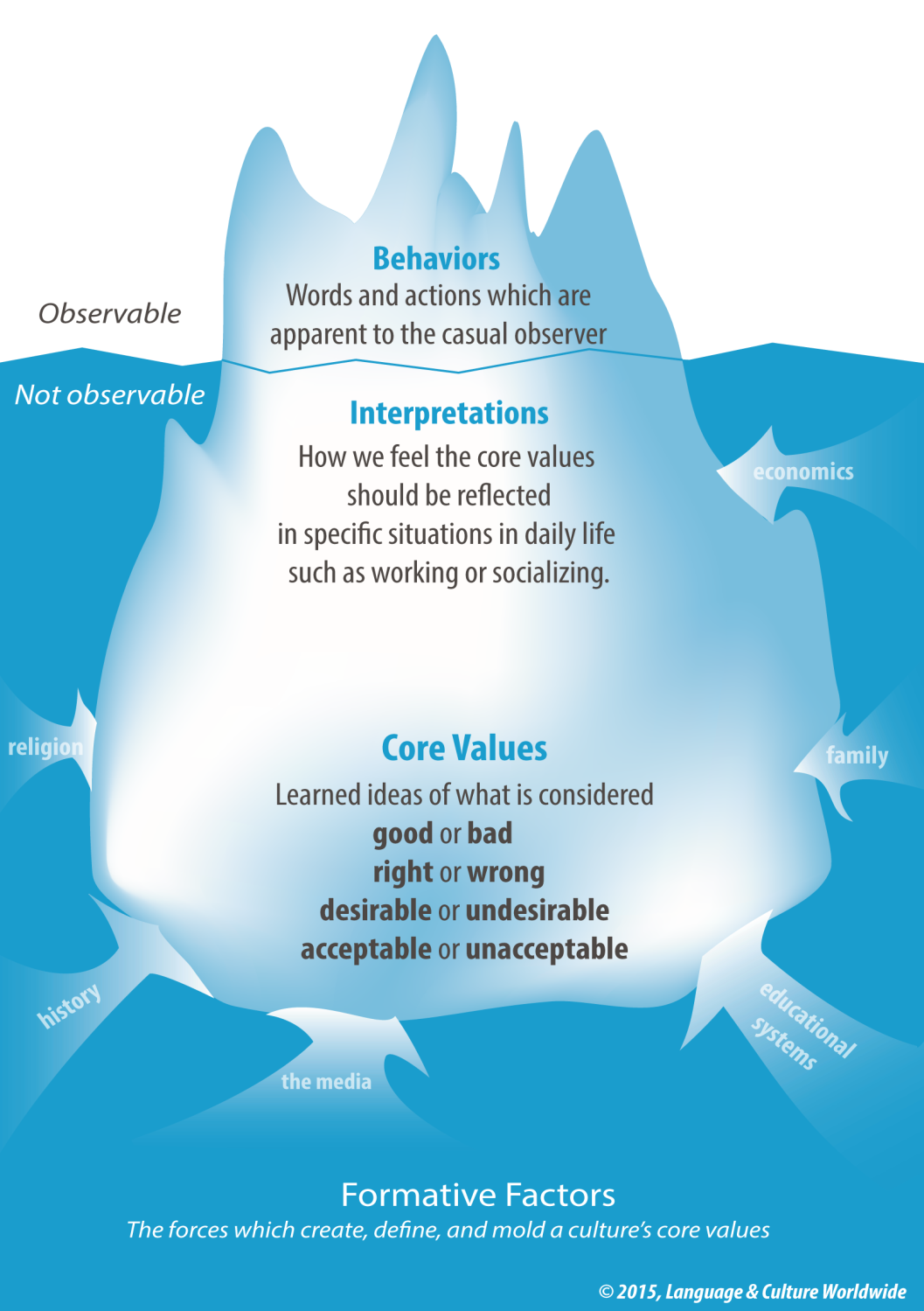 Il modello Iceberg della cultura
Lavorare in gruppi per scrivere una spiegazione congiunta dell’immagine a sinistra per qualcuno che non può vederla.
Image reproduced with kind permission of Language & Culture Worldwide: https://www.languageandculture.com/home
Il modello Iceberg della cultura
La ‘cultura’ è stata a volte descritta come un iceberg.
Solo una piccola parte dell’iceberg è  visibile al di fuori dell’acqua. La parte più grande è nascosta sotto il ghiaccioe  dunque non è visibile.
Il modello semplifica come le caratteristiche superficiali della cultura (comportamenti) siano visibili, mentre ciò che sottostà alla cultura (valori cardine) è ben al di sotto della superficie.
Ricostruire un testo
Vengono consegnati cinque paragrafi. Ognuno è parte della spiegazione del modello Iceberg della cultura.
Lavorare in gruppi per organizzare i paragrafi per creare un articolo di giornale sul modello Iceberg della cultura.
Domanda chiave 2
Come può il modello iceberg aiutarci a comprendere l’idea di ‘cultura’?
Messaggi chiave
L’iceberg è utile per comprendere il concetto di ‘cultura’. Ci aiuta a visualizzare come le nostre credenze più profonde, i valori, le attitudini morali ecc. – cioè ciò che noi chiamiamo cultura – siano radicati in noi. La "cultura" potrebbe essere indovinata attraverso i nostri comportamenti o apparenze visibili, ma in realtà è molto più profonda e complessa di quella che presentiamo come "valore nominale".
IL MOMENTO DELLE ATTIVITA'
Numero attività: 1.2.4

Titolo attività: identità e cultura

Durata attività: 30 minuti

Commenti: esplorare i legami tra identità e cultura e la loro relazione con concetti come nazionalità ed etnia
Identità personali e cultura
Queste persone sono molto famose nel Paese in cui vivono. Sei in grado di indovinare la loro cultura di appartenenza?
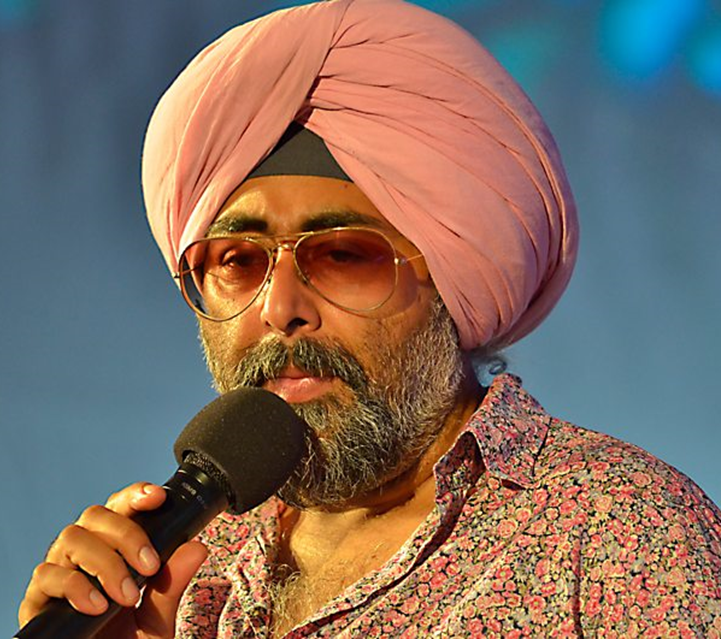 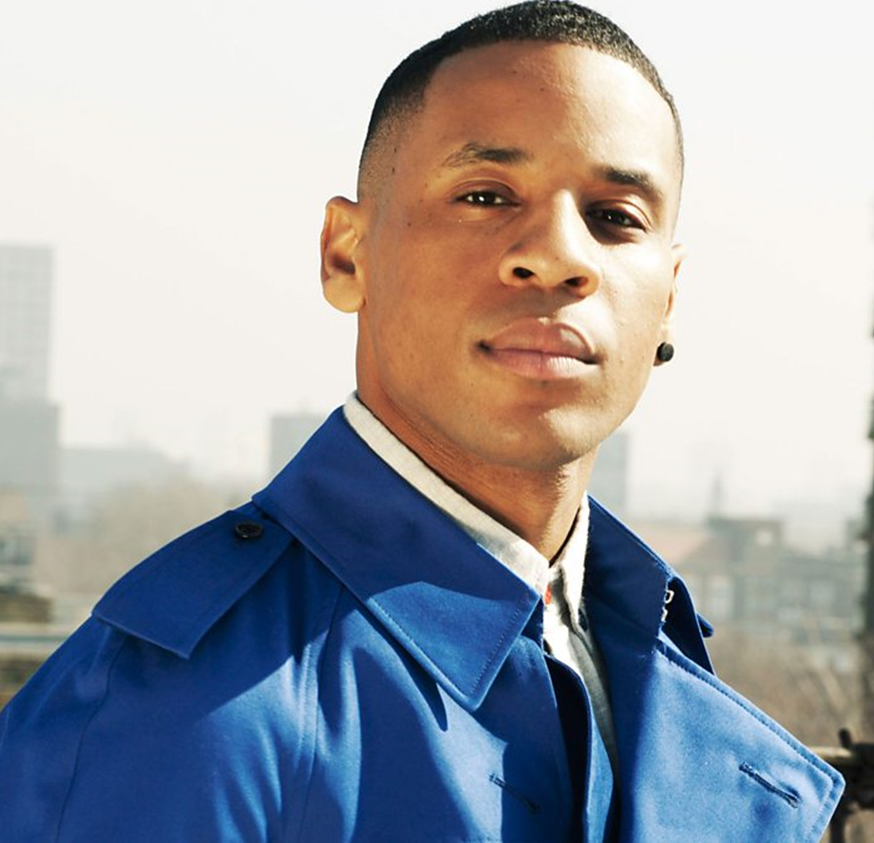 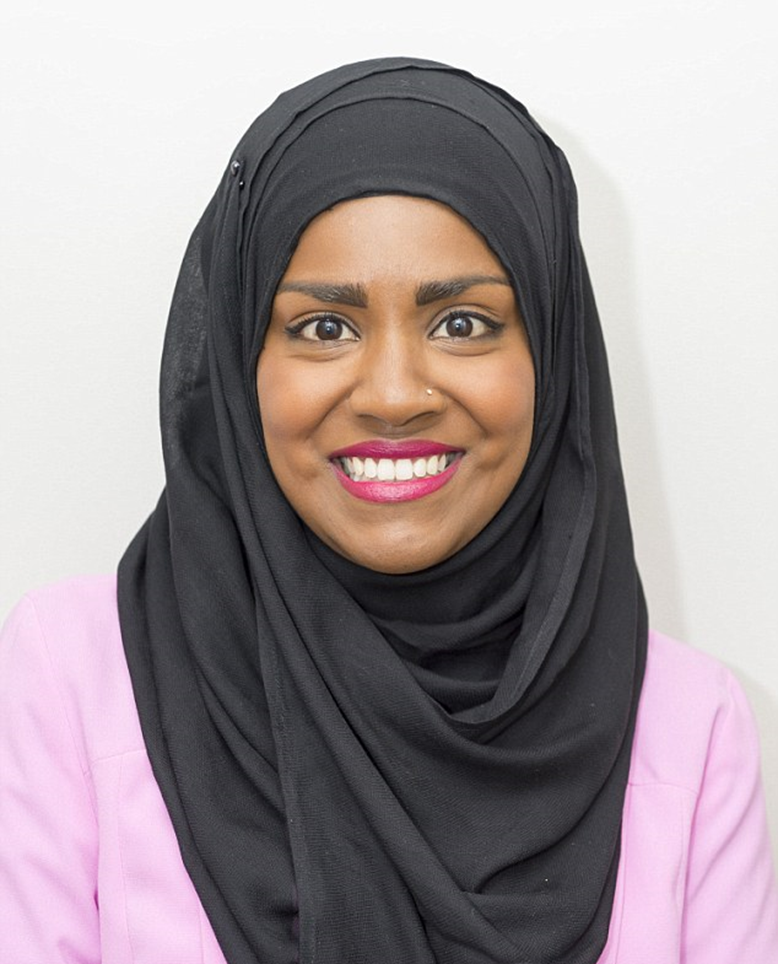 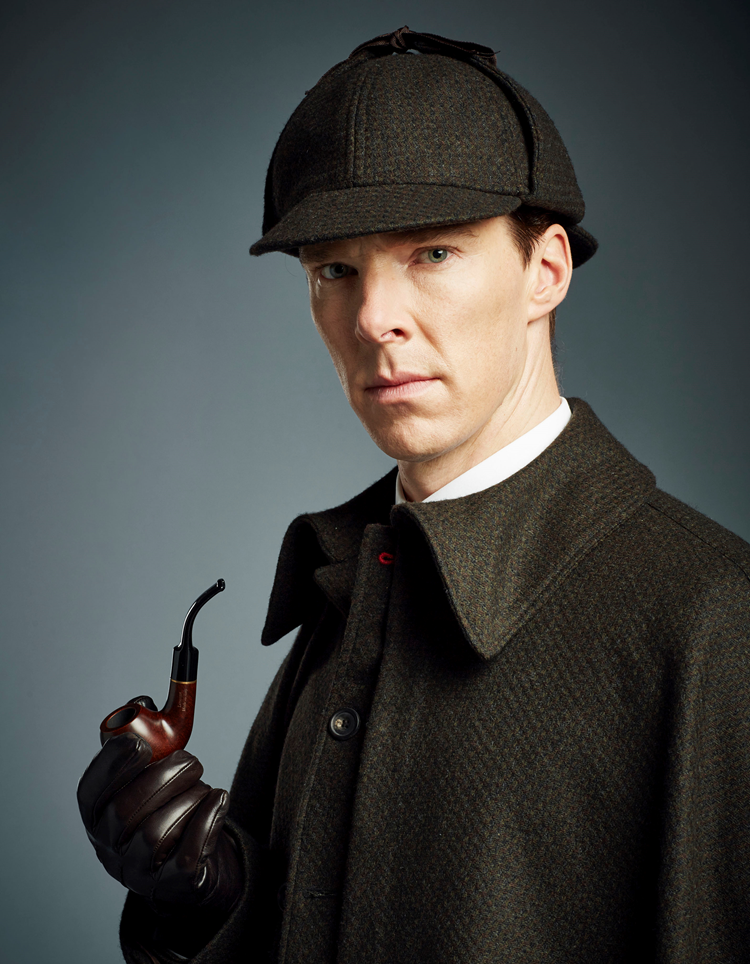 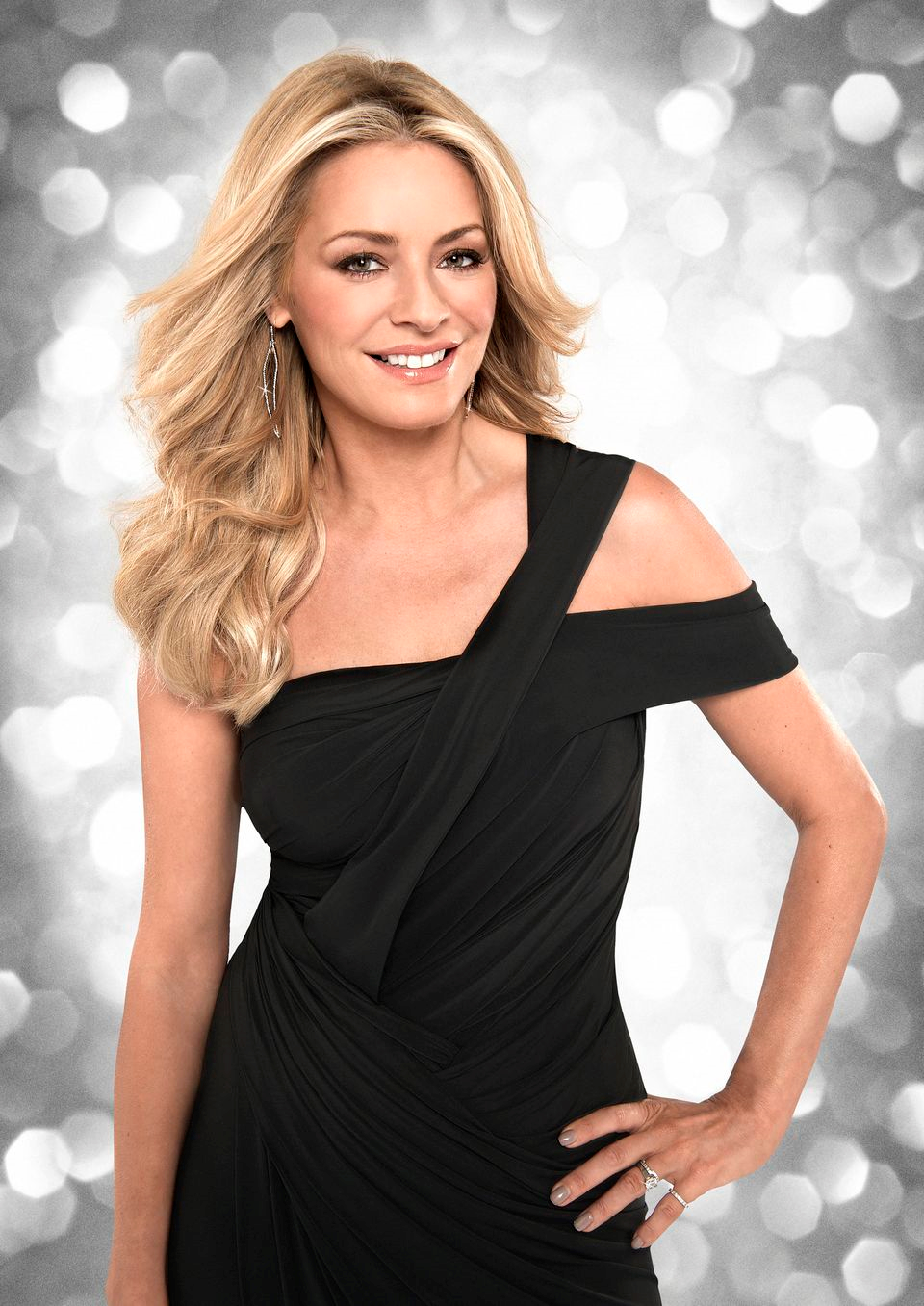 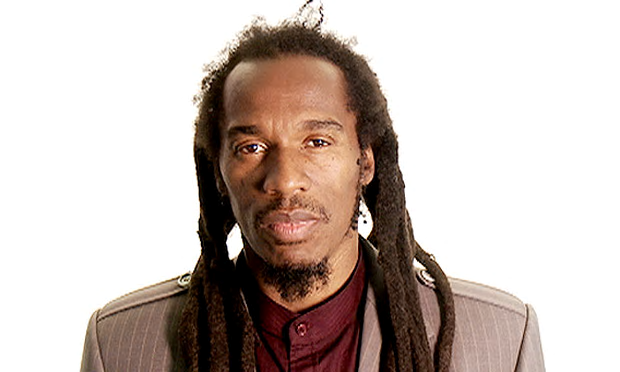 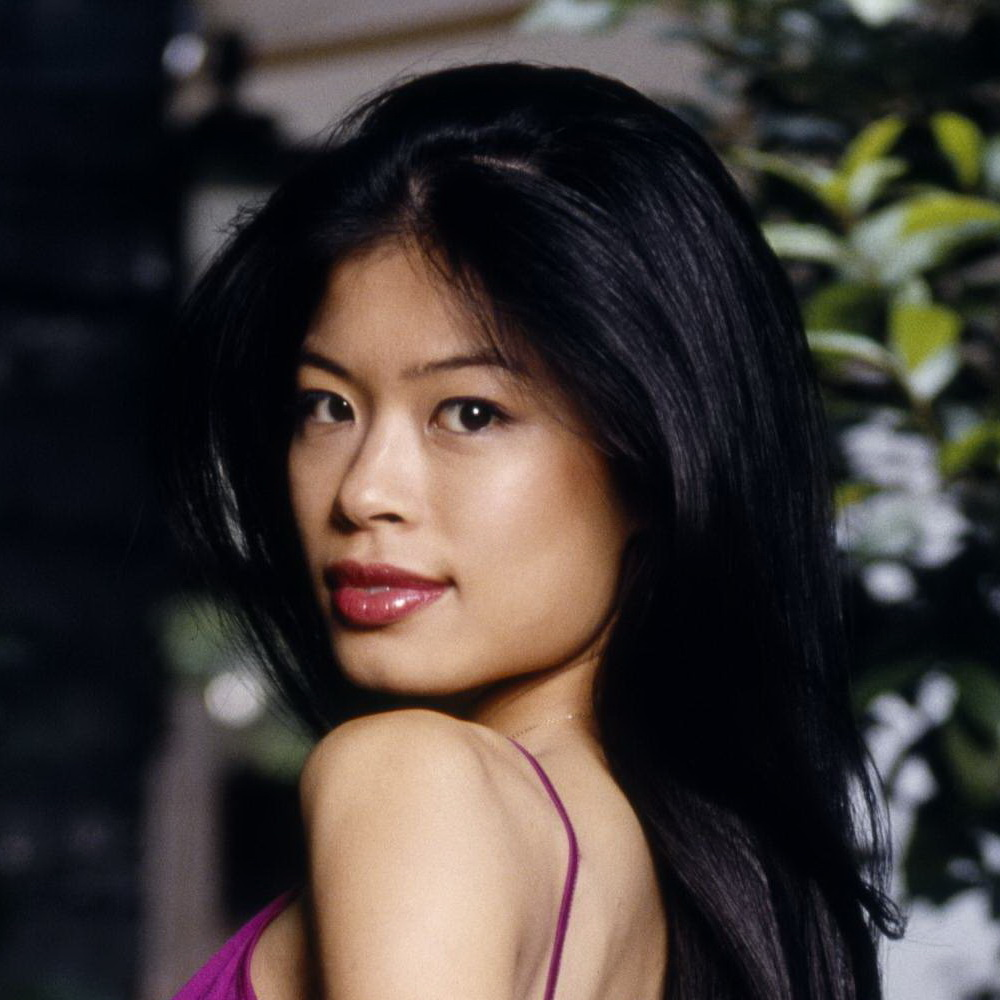 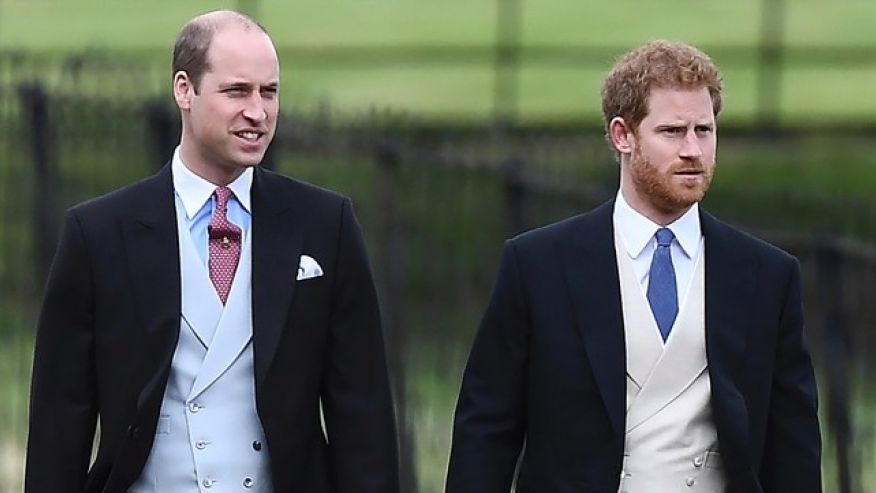 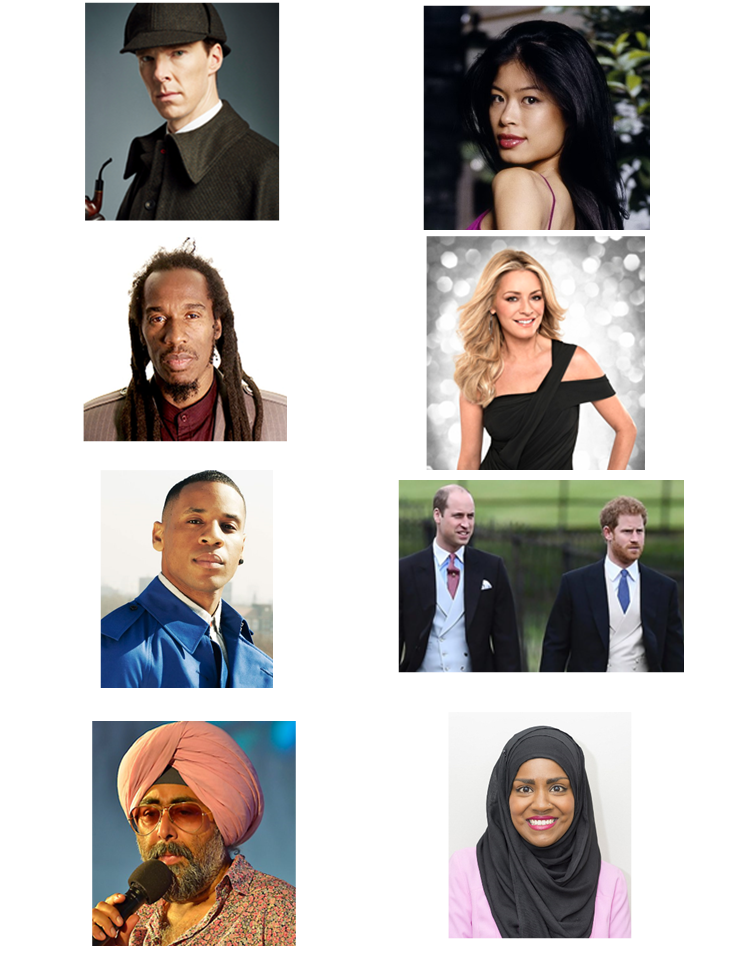 Identità personali e cultura
Identità personali e cultura
Quante risposte diverse sono emerse? 
Quanto è stato facile scegliere una risposta?
Quali assunti sono stati fatti per aiutarsi nella risposta?
Credi che la cultura sia sempre visibile?
Perché? 
Perché no?
Quali assunti facciamo sulla ‘cultura’?
La ‘cultura’ implica la ‘nazionalità’ o l’’eredità etnica’?
Se queste persone sono tutte britanniche, quali comportamenti culturali potrebbero condividere?
Parlano tutti Inglese
Mangiano tutti il roast beef
Bevono tutti thè con latte e zucchero
Vivono tutti in una casa con giardino
Appaiono tutti di frequente sulla TV britannica
Parlano tutti del meteo
Comportamenti culturali
Fatti
Parlano tutti inglese
Appaiono tutti regolarmente sulla TV britannica
Stereotipi
Mangiano tutti il roast beef
Bevono tutti il thè con latte e zucchero
Vivono tutti in una casa con giardino
Parlano tutti del meteo
Identità multiple, comportamento e cultura
Il formatore fornirà ora la rappresentazione di un’identità multipla. 
Confrontarlo con I comportamenti culturali che questa persona intraprende come risultato della sua identità. 
Fino a che puntoi suoi comportamenti sono legati alla sua nazionalità, alla sua etnia o finoa che punto trascendono questi concetti?
Messaggi chiave
La ‘Cultura’ non è tangibile; èun costrutto sociale.
Gli individui possono condividere gli stessi valori cardine che hanno un effetto e definiscono la loro ‘cultura’ anche se provengono da diversi background.
Nello sviluppare competenza interculturale, lo “stereotipare” dovrebbe essere evitato!
Domanda chiave 3
Come pensi che il tuo background culturale abbia influenzato le tue idee sulla cultura in generale?
IL MOMENTO DELLE ATTIVITA'
Numero attività: 1.2.5

Titolo attività: Modelli di cultura Essenzialisti e non-essenzialisti

Durata attività: 25 minuti

Commenti: Fare in modo che I partecipanti familiarizzino con specifiche cornice teoriche
Modelli di cultura
Adapted from Dr Ganesh Nathan: Institute of Management, 
University of Applied Sciences and Arts Northwestern Switzerland (FNHW); Professor at the Business School of Lausanne.
La visione essenzialista della cultura
Assume che ci sia una singola identità culturale
Suggerisce chiari confine culturali
Supporta in modo esplicito o implicito l’idea di una “cultura nazionale”, conformismo culturale, ecc. 
Ignora le identità multiple che possono cambiare nel tempo e nello spazio
Può portare agli stereotipi
La visione non-essenzialista della cultura
Assume che ci siano identità culturali multiple
Riconosce che le identità multiple possono cambiare nel tempo e nello spazio
Descrive confine sfocati e continuità tra le culture
Rifiuta i limiti del conformismo culturale
Fa spazio all’agency, alla scelta e al cambiamento
Applicare i modelli essenzialisti e non-essenzialisti
A che modello di cultura appartengono queste frasi?
Gli inglesi mangiano il roast beef di domenica.
L’approccio degli spagnoli alle corride è cambiato negli ultimi 20 anni.
I Nigeriani sono dei truffatori, senza eccezioni.
Gli italiani sono esuberanti, appassionati e “parlano con le mani”.
 Gli over 50 amano Facebook.
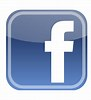 Messaggi chiave
I nostri valori cardine ci aiutano a modellare le nostre identità.
I nostri valori e la nostra identità influenzano i nostri comportamenti. 
I nostri comportamenti rappresentano la nostra ‘cultura’.
Visioni della cultura non-essenzialiste possono trascendere concetti come la nazionalità.
IL MOMENTO DELLE ATTIVITA'
Numero attività: 1.2.6

Titolo attività: Case studies sulla competenza culturale 
Durata attività: 30 minuti

Commenti: Iniziare a esplorare alcune sfide affrontate nei contesti di mobilità IFP
Case studies
Verrà consegnato un case study per lavorare in coppie.
Dopo averlo letto, cercare di individuare:
Le aree principali di incomprensione in ogni scenario
Cosa avrebbe dovuto fare il protagonista per risolvere la situazione
Il formatore chiederà di condividere il lavoro con un’altra coppia.
Case studies
Ora bisognerà condividere il proprio case study con un altro Gruppo di quattro che ha lavorato su un case study diverso.
Bisogna essere pronti a riferire i punti principali della discussion al formatore.
Ulteriori letture
Nathan, Ganesh. A non-essentialist model of culture. International Journal of Cross Cultural Management. April 2015. Available at:  https://www.researchgate.net/publication/276832447_A_non-essentialist_model_of_culture 

Holiday, Adrian. Intercultural Communication and Ideology. Sage Publications (2010)
Nota finale…
Guardate questo video di Maya Angelou che legge una delle sue poesie: “Human Family”









The images are provided by Amy Rebitski
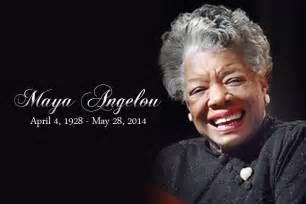 IL MOMENTO DELLE ATTIVITA'
Numero attività: 1.2.7

Titolo attività: Riflessione personale

Durata attività: 10 minuti

Commenti: Iniziare a esplorare alcune sfide affrontate nei contesti di mobilità IFP
Riflettere sulledomande chiave
Utilizzare gli ultimi 10 minuti della sessione per iniziare a formulare risposte per le domande chiave

 Perché è così importante considerare quegli aspetti dell’identità che abbiamo in comune così come quelli che sono divergenti? 
Come può il modello iceberg aiutarci a comprendere l’idea di ‘cultura’?
Come pensi che il tuo background culturale abbia influenzato le tue idee sulla cultura in generale?
Congratulazioni!
Hai completato questa Unità